Secure Hardware-Based Public Cloud Storage
Bojan Suzic

Open Identity Summit 2013September 10th, Kloster Banz
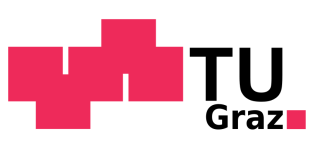 Secure Information Technology Center - Austria
Agenda
Motivation
Related Work
Citizen Card and CCE-Software
Implementation
Comparison with existing Solutions
Conclusion and Future Work
OID 2013
2
Agenda
Motivation
Related Work
Citizen Card and CCE-Software
Implementation
Comparison with existing Solutions
Conclusion and Future Work
OID 2013
3
Motivation
Storage in the public cloud
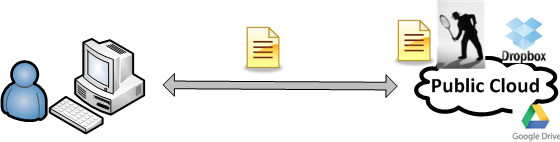 OID 2013
4
Motivation
Secure storage in the public cloudusing a smart-card
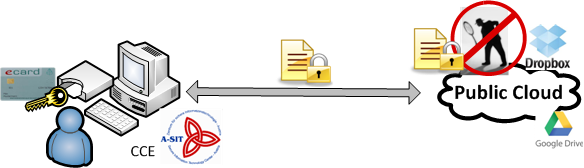 OID 2013
5
Agenda
Motivation
Related Work
Citizen Card and CCE-Software
Implementation
Comparison with existing Solutions
Conclusion and Future Work
OID 2013
6
Related Work
Cloud Storage Services
DropBox
Google Drive
Microsoft SkyDrive
etc.
Cloud Storage Services (client based encryption)
TeamDrive
Wuala
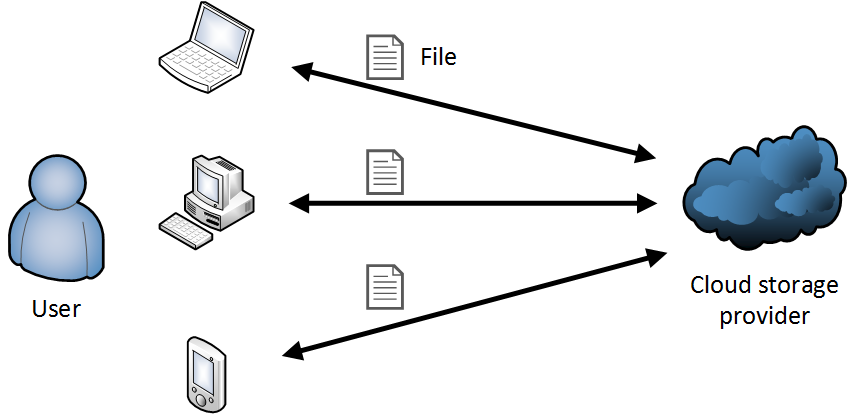 OID 2013
7
Related Work
Encryption Middleware
Middleware Layer performs encryption between Client and Cloud Storage Service
Support for diverse Cloud Storage Service Providers
BoxCryptor
Cloud Fogger
Viivo
etc.
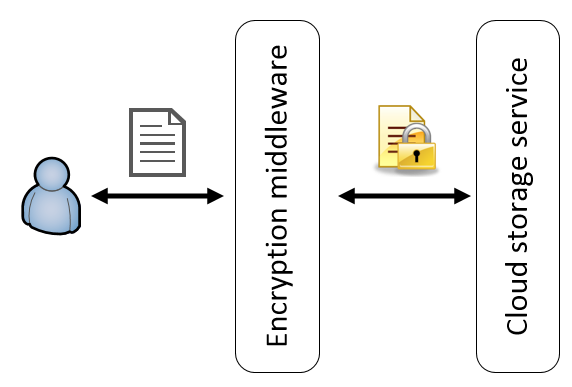 OID 2013
8
Agenda
Motivation
Related Work
Citizen Card and CCE-Software
Implementation
Comparison with existing Solutions
Conclusion and Future Work
OID 2013
9
The Concept of Citizen Card
Citizen Card* technology-neutral
Smart-Card or Handy-Signatur
Citizen Card unifies…
eIdentification
Qualified eSignature
Data encryption
Central LDAP-Server
eMandates (Mandates/Powers)
eDelivery
* Locally known as Bürgerkarte
OID 2013
10
The Software CCE (Citizen Card Encrypted)
Platform-independent Open Source-Tool
Encryption and decryption based on Software and Hardware keys
Supports Austrian Citizen Card
S/MIME as Container-Format
Uses local file-system as a data storage
OID 2013
11
CCE Properties
Secure decryption unit
Decryption using Smart Card
Hybrid approach
Group based encryption
Encryption for several users and groups
Backup-key
Austrian PKI Infrastructure
LDAP Directory
OID 2013
12
Agenda
Motivation
Related Work
Citizen Card and CCE-Software
Implementation
Comparison with existing Solutions
Conclusion and Future Work
OID 2013
13
Implementation
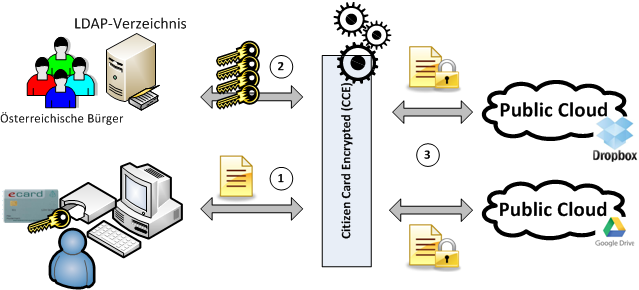 LDAP directory
Austrian Citizens
OID 2013
14
Implementation
Inclusion of Cloud Storage Services
DropBox
Google Drive
Mapping between Cloud-Credentials and Smart Card
Logging in automatically
Connecting with File System
Synchronization of local folder with remote Service
OID 2013
15
Screenshot - Configuration
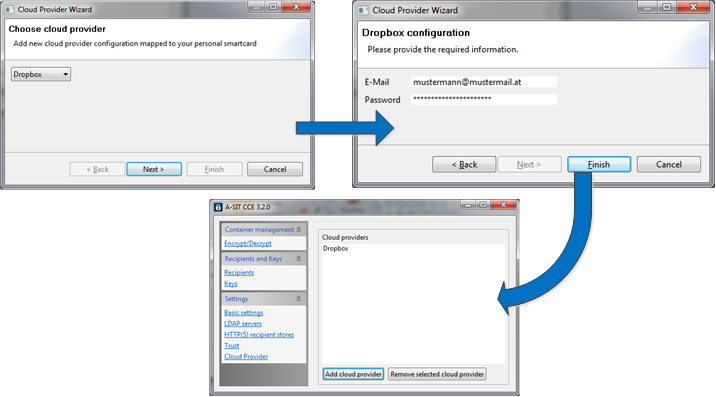 OID 2013
16
Screenshots - Encryption
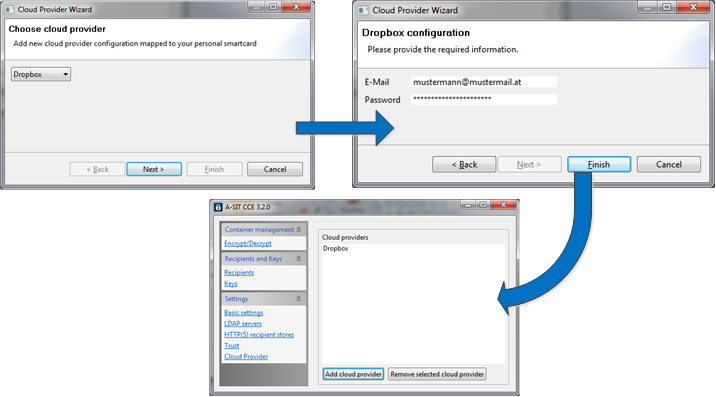 OID 2013
17
Screenshots - Decryption
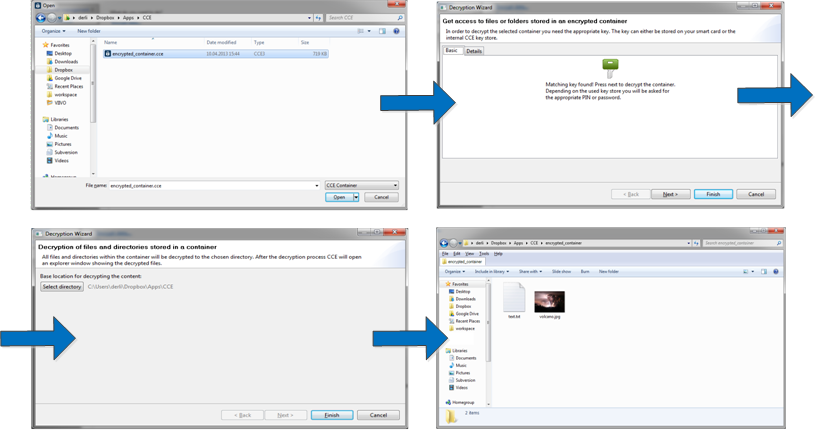 OID 2013
18
Agenda
Motivation
Related Work
Citizen Card and CCE-Software
Implementation
Comparison with existing Solutions
Conclusion and Future Work
OID 2013
19
Evaluation - Advantages
Usage of external PKI Infrastructure
LDAP Directory enables encryption for arbitrary Austrian citizen
User-Management separated from Cloud Provider
Vendor Lock-In Prevention
Keys are managed by trusted external party, not CCE
Changing cloud provider easier
OID 2013
20
Evaluation - Advantages
Secure Hardware-based decryption
Private Key cannot be read
2-Factor Authentication
Open Source Implementation
Easy to extend
Cloud Provider, Container-Format, PKI, etc.
OID 2013
21
Evaluation - Disadvantages
Web Interface and Mobile version missing
Usage of Smart Cards on mobile phones
Storing private key securely
Two way sync with Cloud Storage
First encrypted locally, then uploaded
Smart card reader necessary
Reducing the systems to be used
OID 2013
22
Agenda
Motivation
Related Work
Citizen Card and CCE-Software
Implementation
Comparison with existing Solutions
Conclusion and Future Work
OID 2013
23
Conclusion and Future Work
Secure storage in the Public Cloud using Smart Cards
Supports DropBox and Google Drive
Uses Austrian PKI Infrastructure
Development of mobile versions for iOS and Android
Evaluation of Browser-Version
OID 2013
24
Conclusion and Future Work
Available on Joinup.EU Platform
EUPL Open-Source License
Collaboration
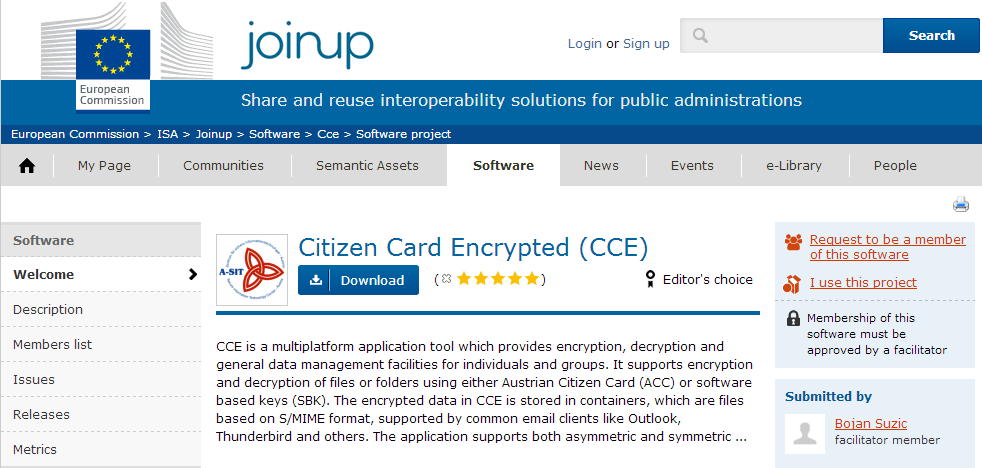 OID 2013
25
Thanks for your attention!
Questions?
○
Bojan Suzicbojan.suzic@iaik.tugraz.at
https://joinup.ec.europa.eu/software/cce/home
OID 2013
26